Joints
Body in Action
Joint definition
A site at which two or more bones come together (articulate) whether or not it allows 
movement. 
https://www.youtube.com/watch?v=Hmy8XLxcZZo
Ligaments & Tendons
• Ligaments: taut inelastic bands of fibrous tissue joining bone to bone. 
• Tendons: tough cords of tissue that join muscle to bone.
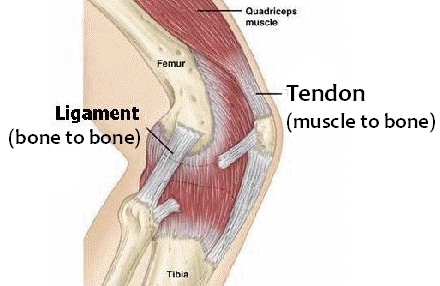 Mobility & Stability of Joints
Athletes need a balance between mobility and stability. 
• Muscle toning adds to the stability of joints 
• Mobility depends on: 
- muscle bulk 
- elasticity of tendons and ligaments 
- bone structure of the joint
Flexibility
• Flexibility is the range of motion   
   around a joint.
• Flexibility can be improved through 
   exercise. 
• Inflexibility may contribute to injury.
Three types of joints
Freely Movable (Synovial) joints
Most common type
Allow the greatest amount of movement
A synovial membrane on the inner layer of the capsule secretes a lubricating fluid known as synovial fluid

Arthritis- 
https://www.youtube.com/watch?v=SPbuQtykP3w
Knee joint
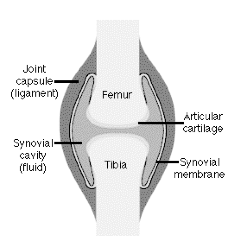 6 types of synovial joints
- gliding: eg. carpal bones 
- condyloid: eg. metacarpals and phalanges 
- pivot: eg. first two cervical vertebrae 
- hinge: eg. ulna and humerus 
saddle: eg. carpal-metacarpal joint of the  thumb 
- ball and socket: eg. pelvis and femur
Joint Movements
https://www.youtube.com/watch?v=5YcNAPzDxDg&t=113s
Joint Movements
Flexion : 
bending a body part or 
decreasing the angle 
between the parts 

Extension : 
straightening a body part 
or increasing the angle 
between the parts
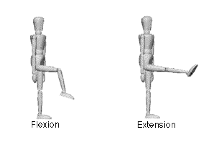 Joint Movements
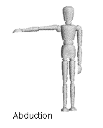 Abduction : 
moving a part of the body 
away from the midline 

Adduction : 
moving a part of the body 
toward the midline
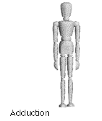 Joint Movements
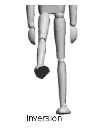 Inversion : 
turning the foot so that the 
sole faces inward 

Eversion : 
turning the foot so that the s
ole faces outward
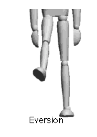 Joint Movements
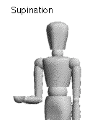 Supination : 
turning the hand so that the 
palm faces upward 

Pronation : 
turning the hand so that the 
palm faces downward
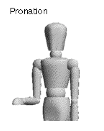 Joint Movements
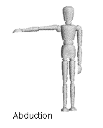 Abduction : 
moving a part of the body 
away from the midline 

Adduction : 
moving a part of the body 
toward the midline
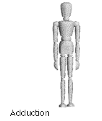 Joint Movements
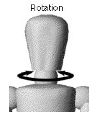 Rotation : 
turning a body part on an axis.  Full 360o 
rotation is not possible in a human due to 
restriction of  muscles, blood vessels and 
nerves (e.g. turning the head from side to side) 


Circumduction : 
a combination of movements which results 
in a cone-like movement (e.g. arm circles)
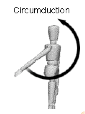 Synovial Joints
Summary of Joints - Hand out